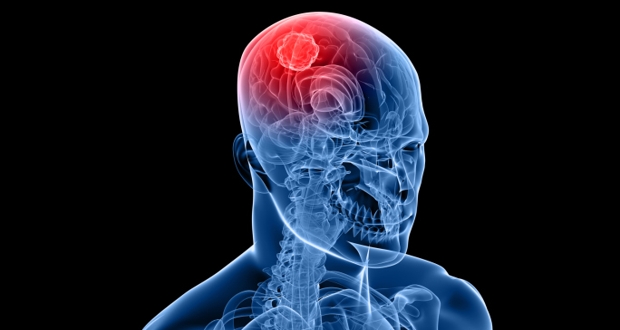 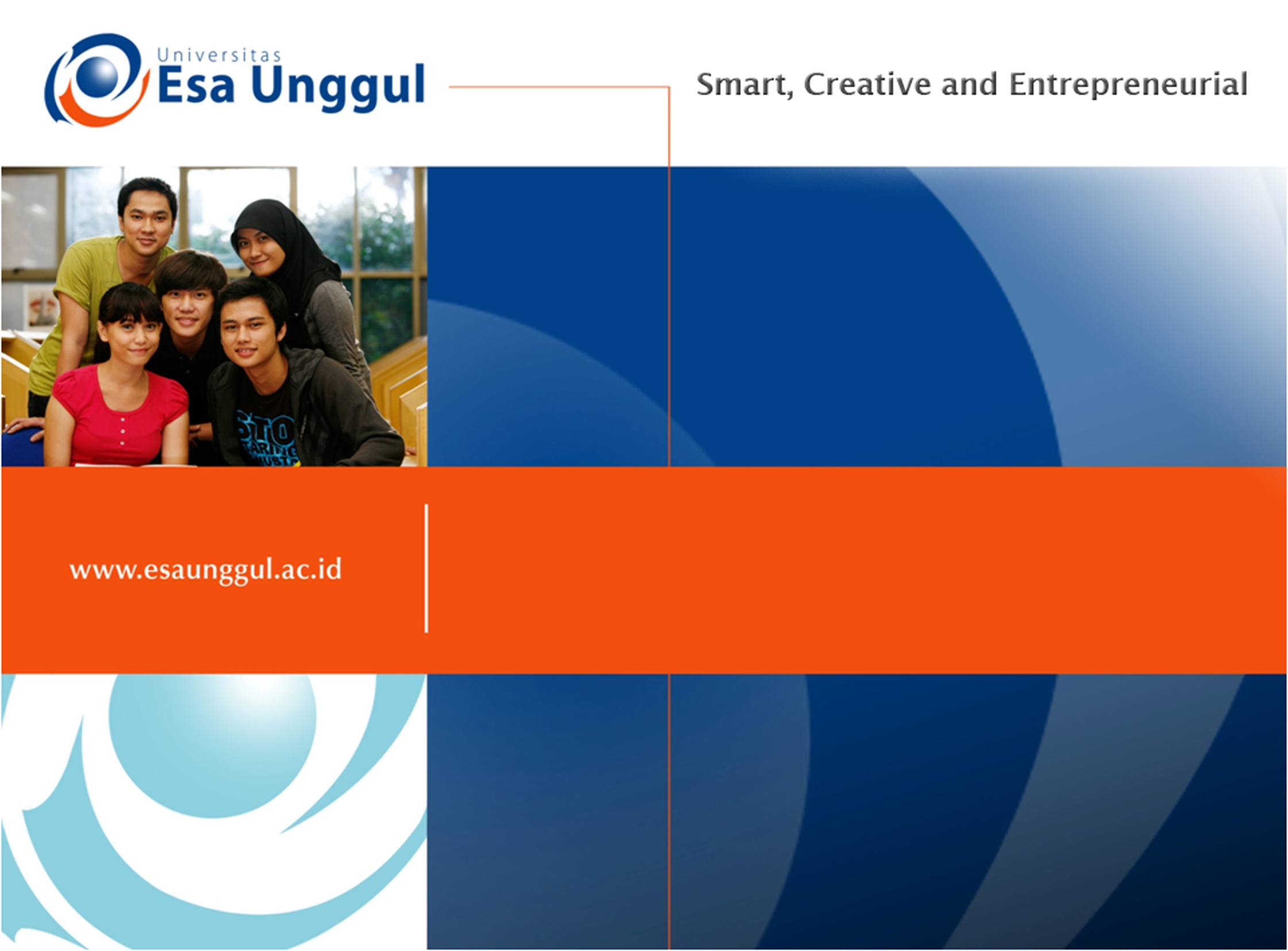 TERAPI STROKE DENGAN TEKNOLOGI STEM CELL
DESSY NURUL JANNAH PATTY
20160308006
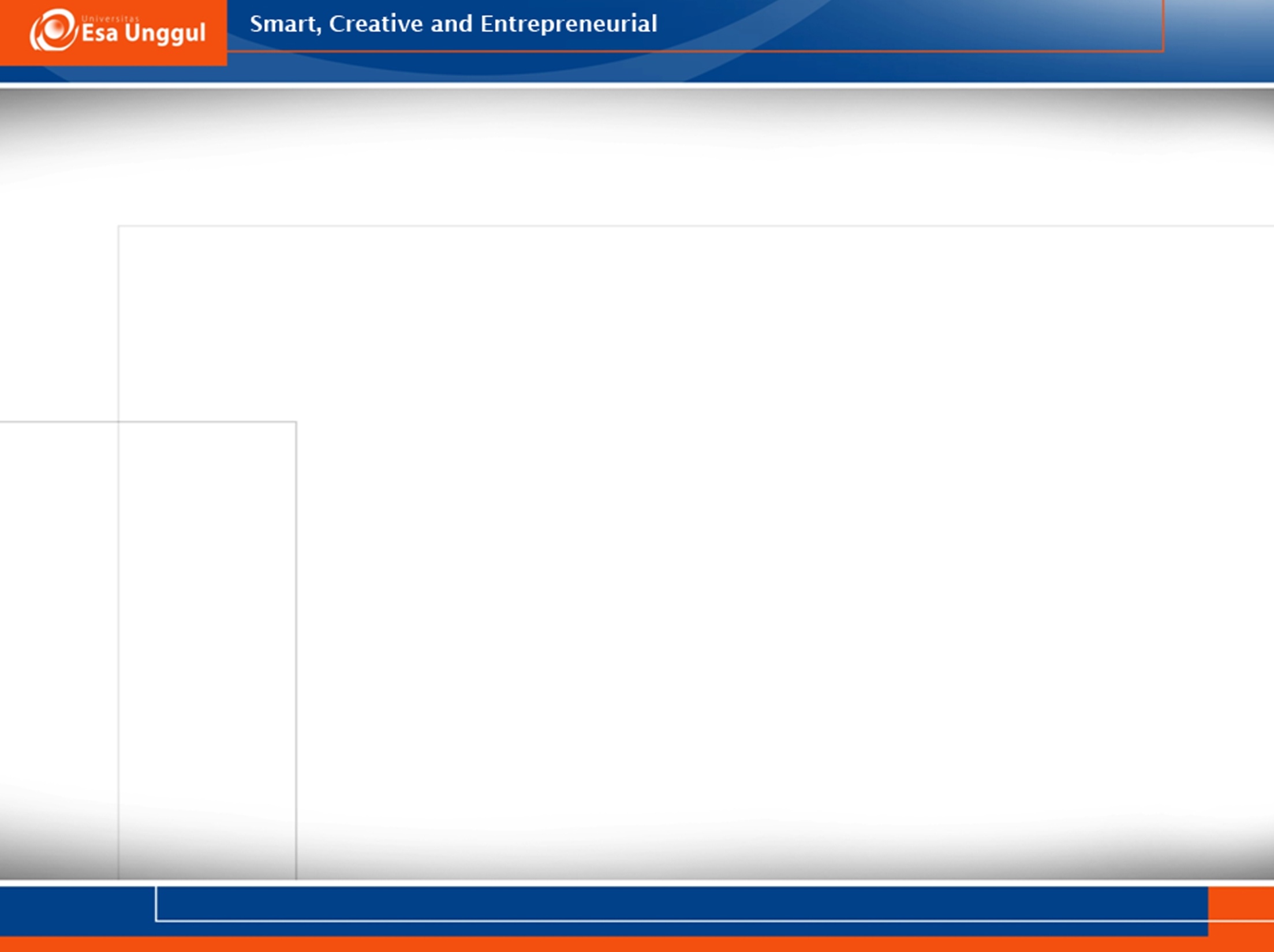 STROKE …???
Stroke adalah kondisi yang terjadi ketika pasokan darah ke otak terganggu atau berkurang akibat penyumbatan (stroke iskemik) atau pecahnya pembuluh darah (stroke hemoragik).
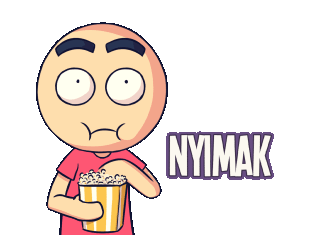 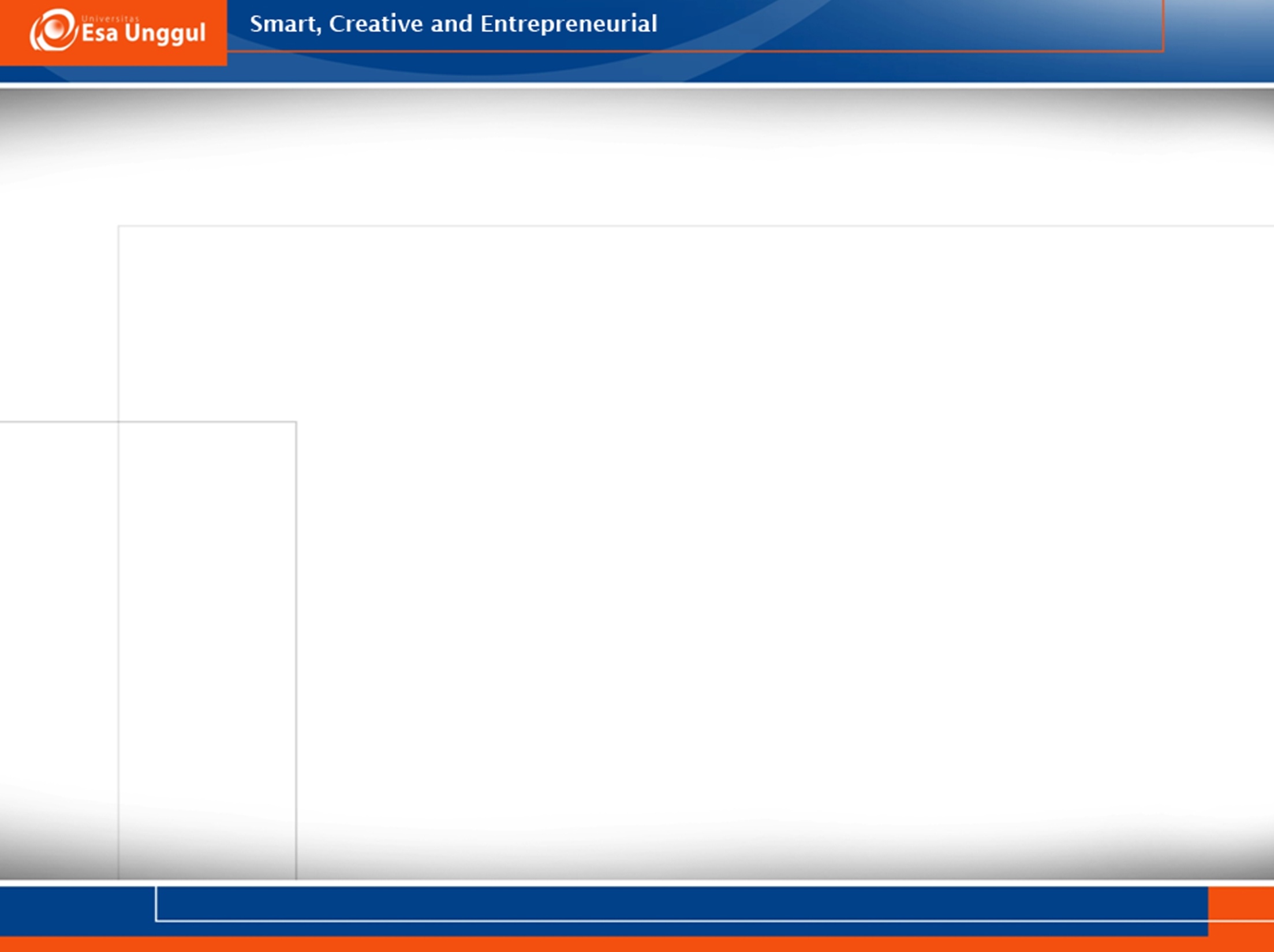 FAKTOR PENYEBAB
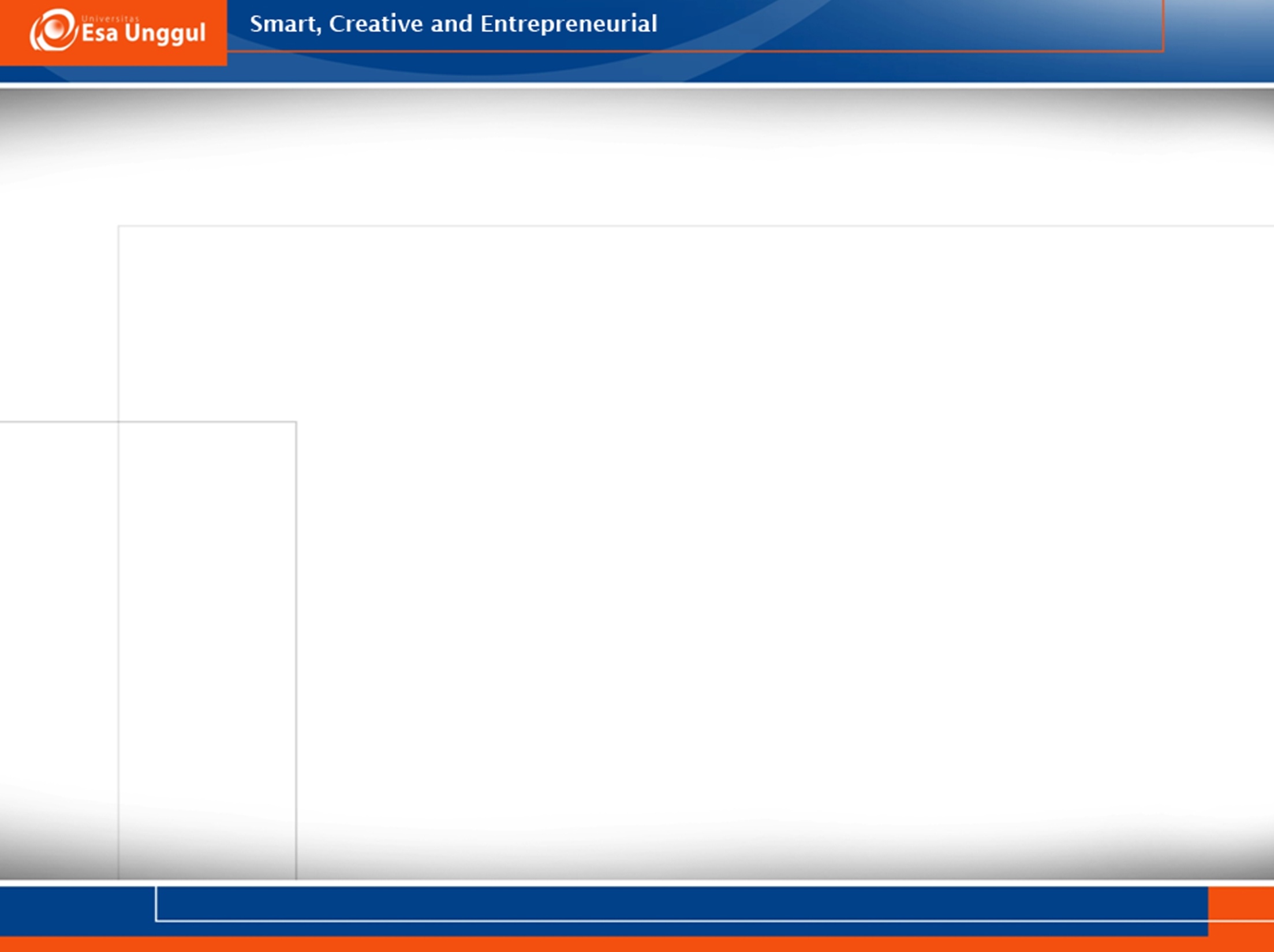 GEJALA  STROKE
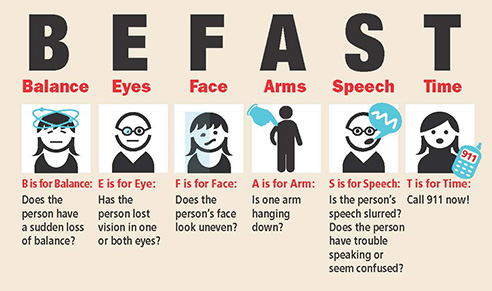 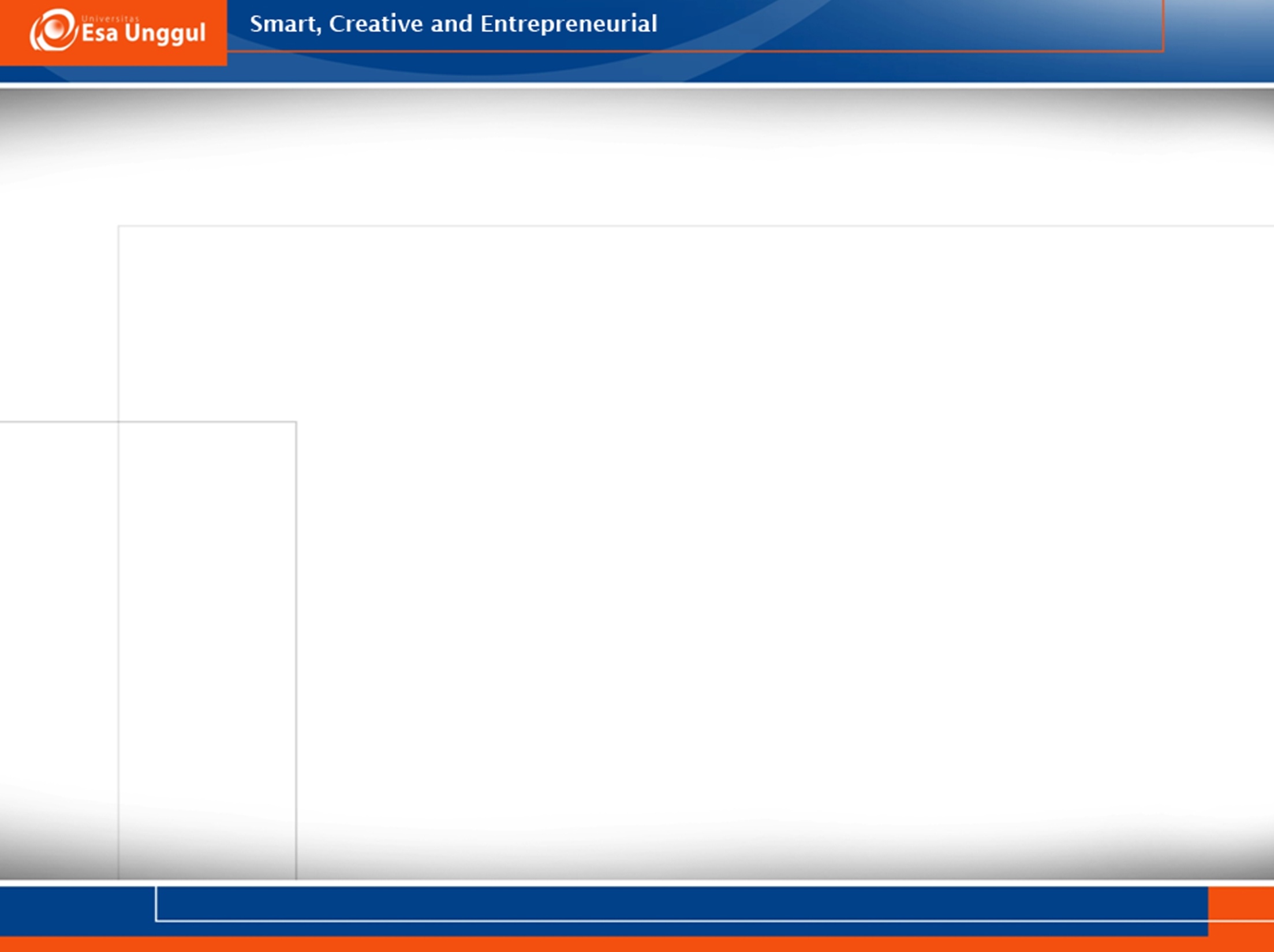 STEM CELL ???
Stem Cell adalah sel yang memiliki potensi untuk berkembang menjadi berbagai sel-sel pembentuk jaringan. Dengan kata lain, Stem Cell  merupakan sumber untuk sel-sel yang baru, ia akan menjamin penggantian sel-sel yang telah mati.
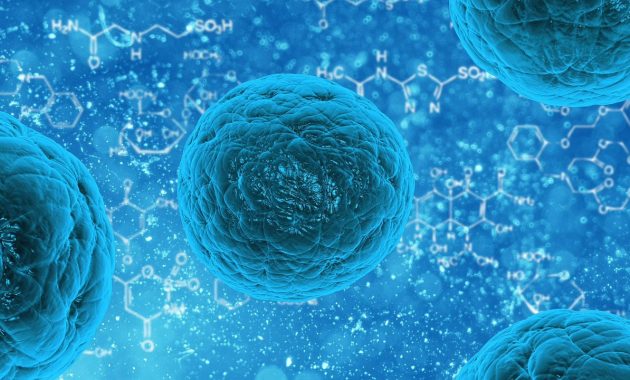 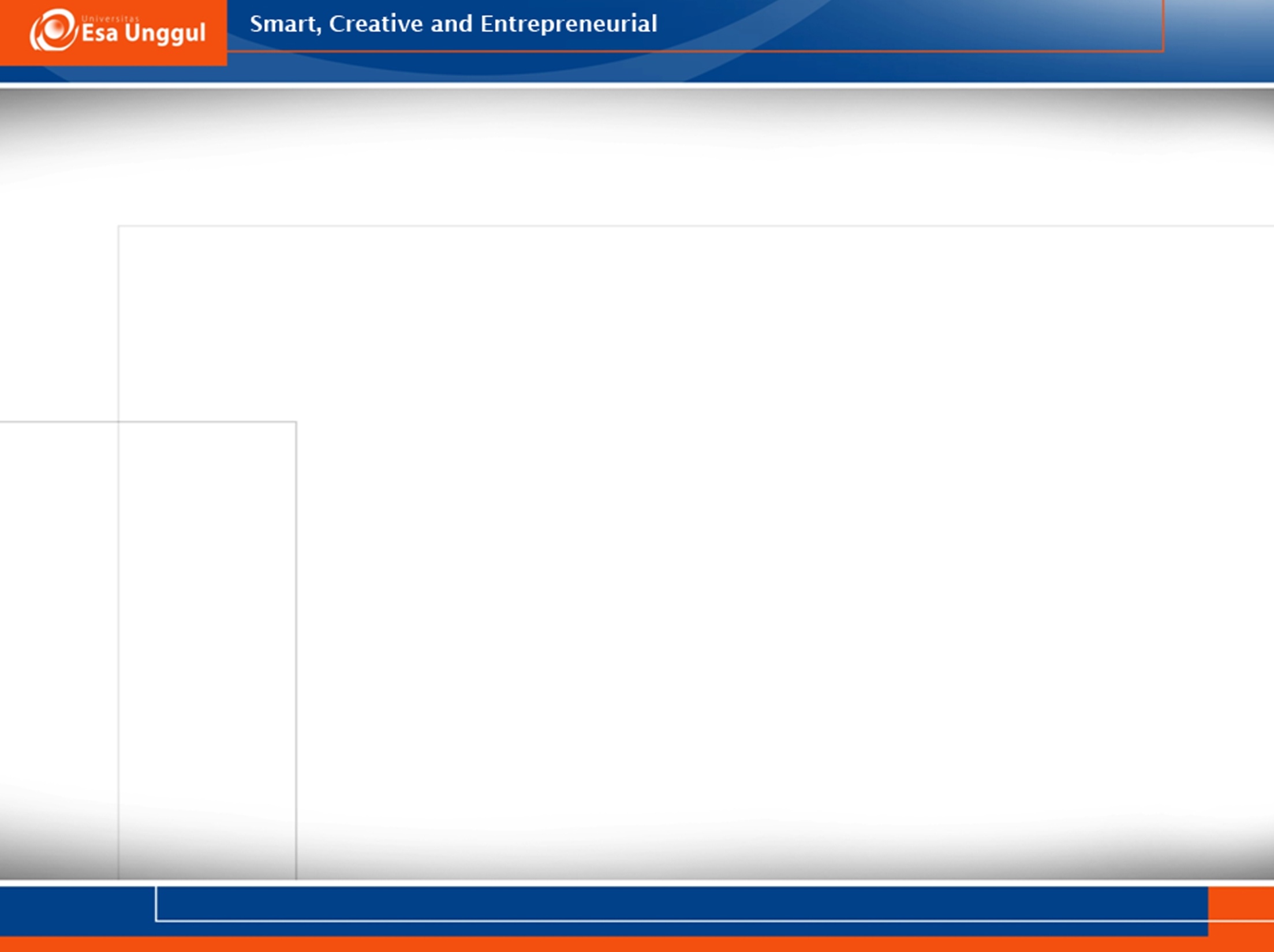 CARA KERJA STEM CELL
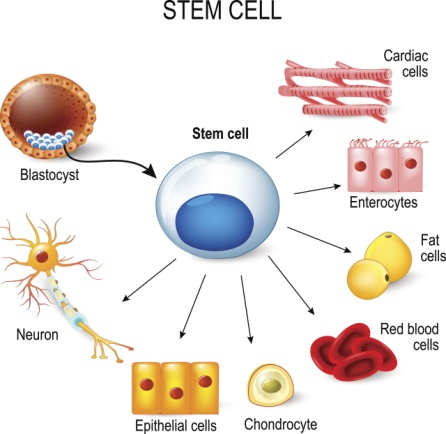 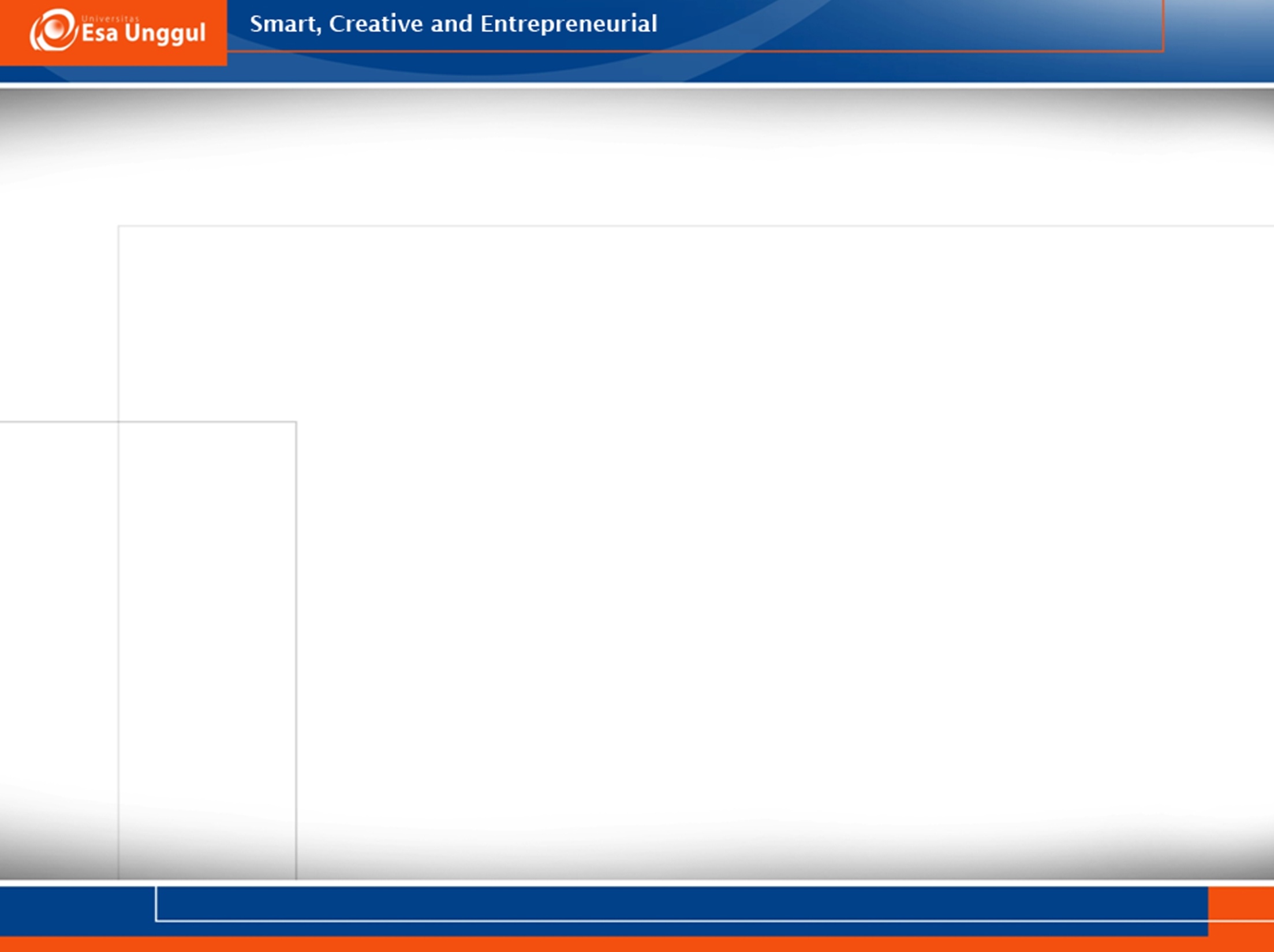 TERAPI  STROKE DENGAN STEM CELL
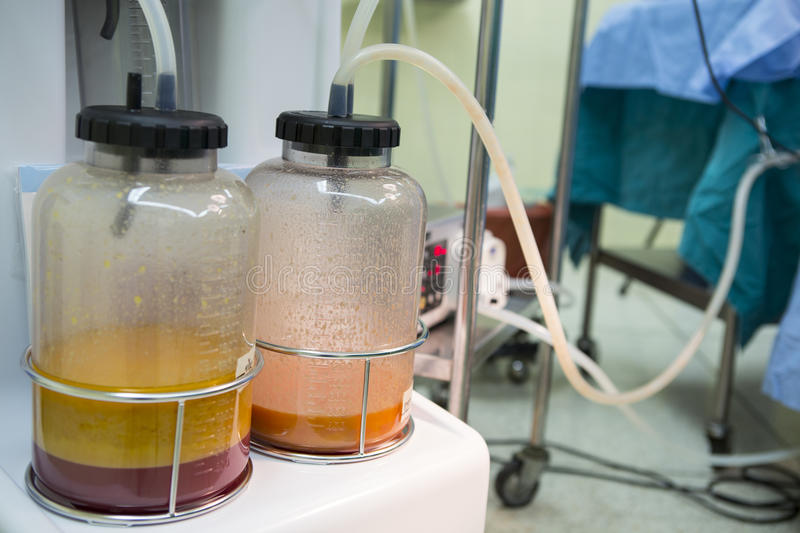 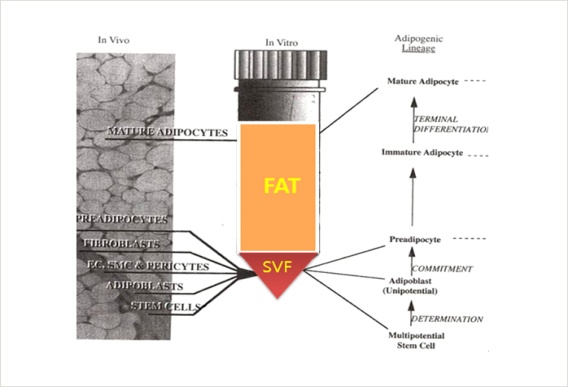 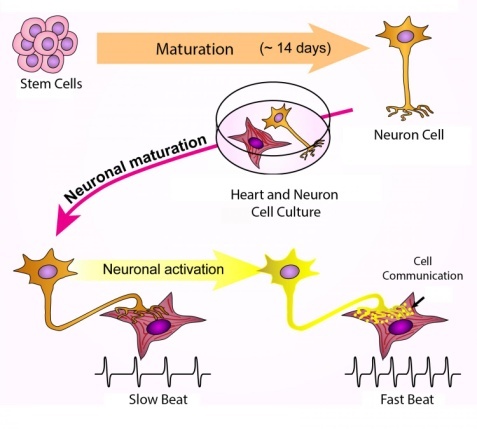 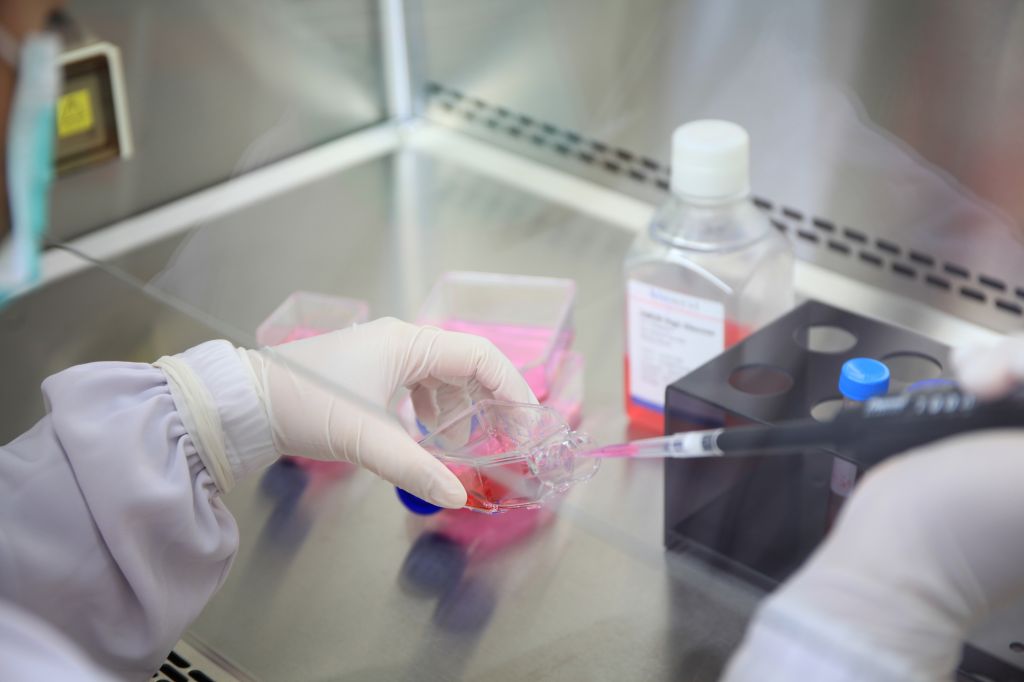 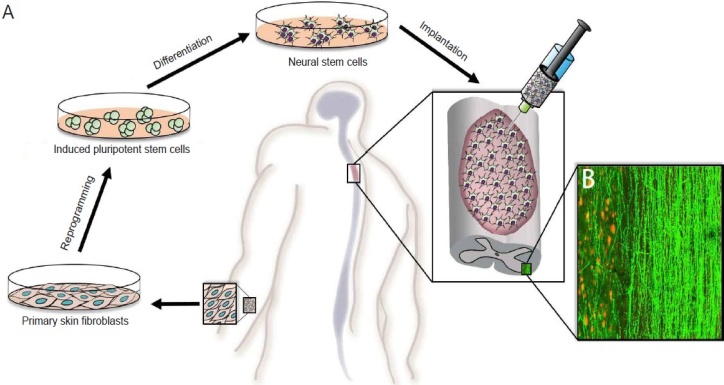 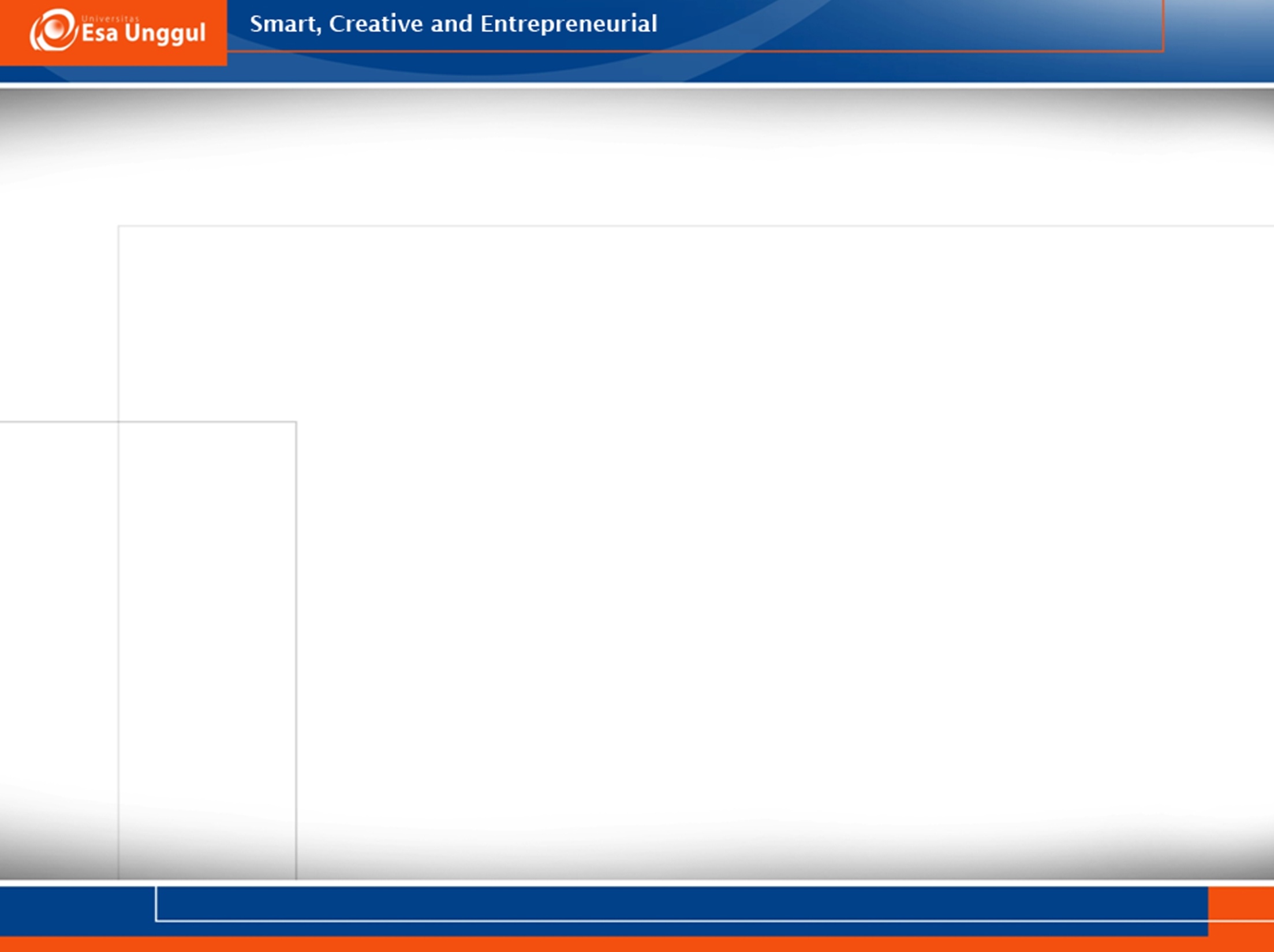 Thank you